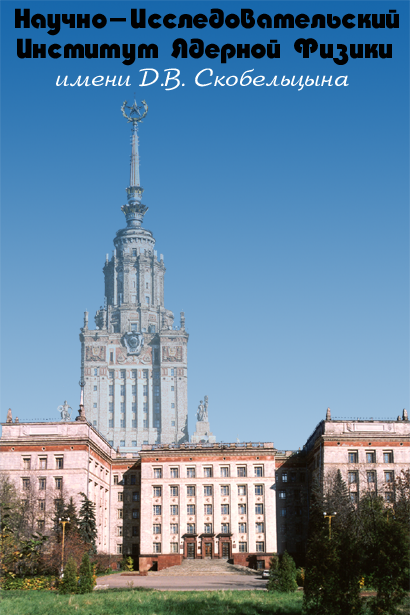 Orbital High Energy  Cosmic Rays Observatory - stages of developmen
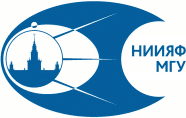 D. Podorozhny, D. Karmanov, A. Kurganov, A. Panov, L. Tkachev, A. Turundaevskiy
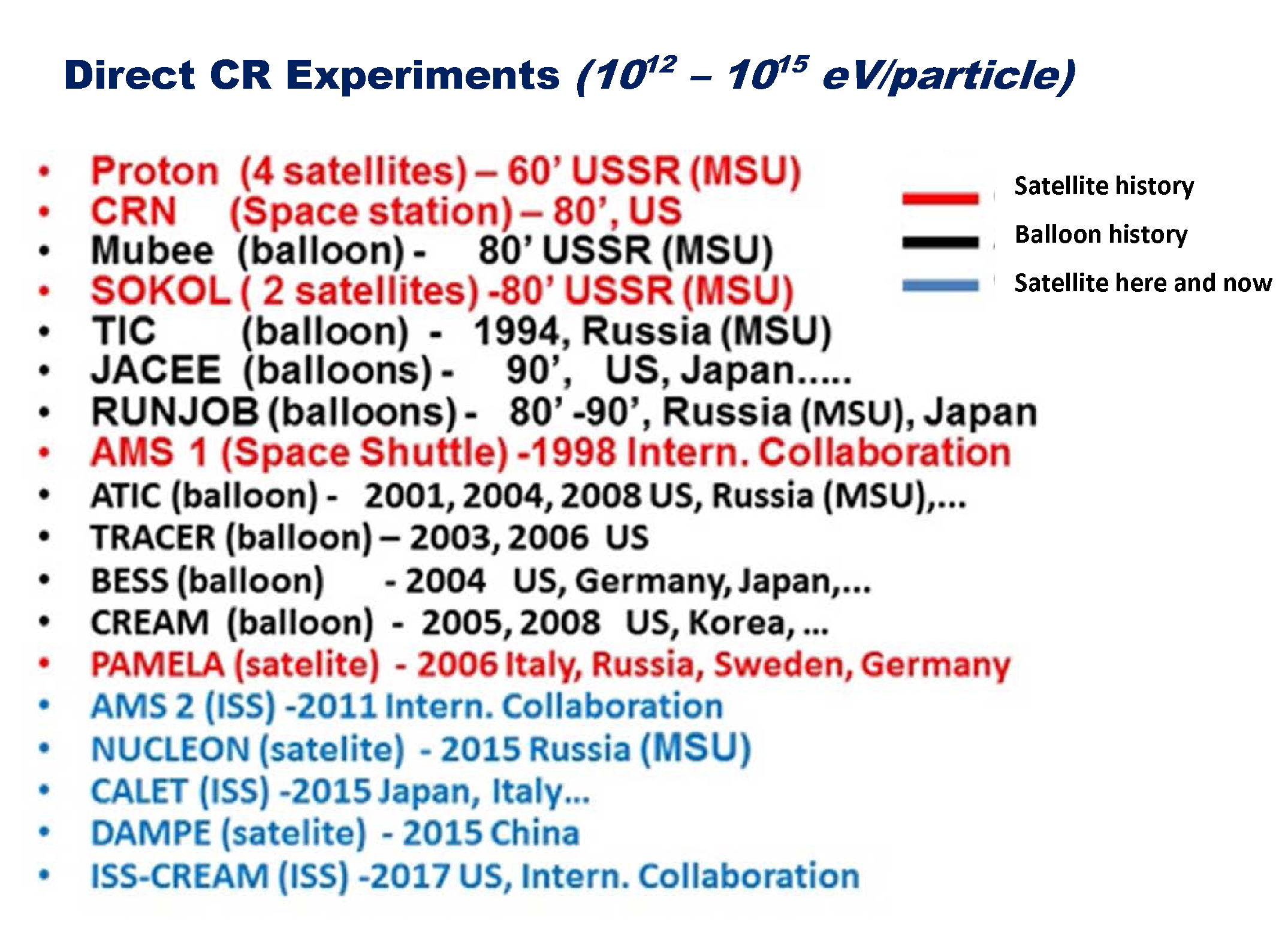 To 2021 it’s information about abundant CR up to  500 TeV with charge resolution. 
It is finded a few CR features
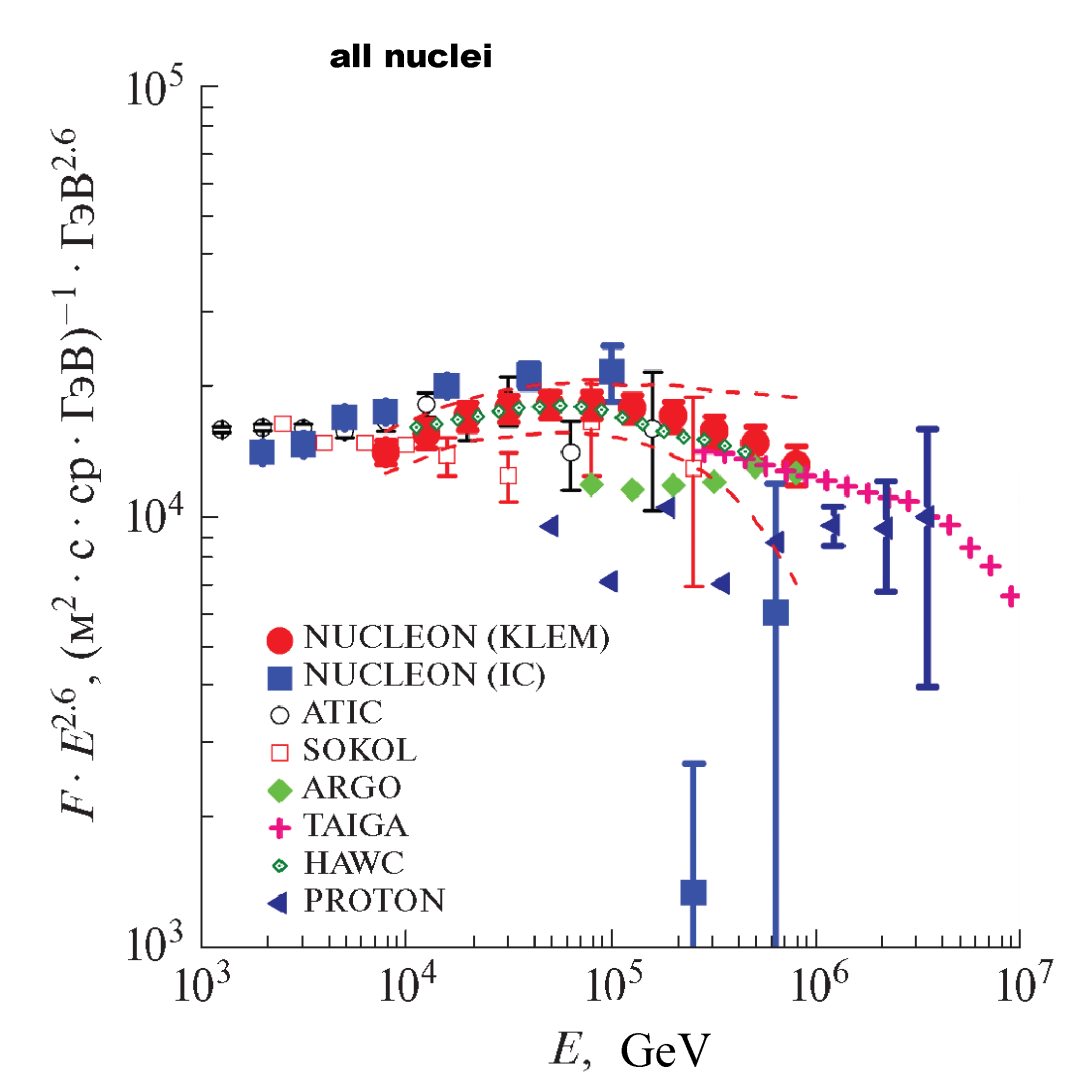 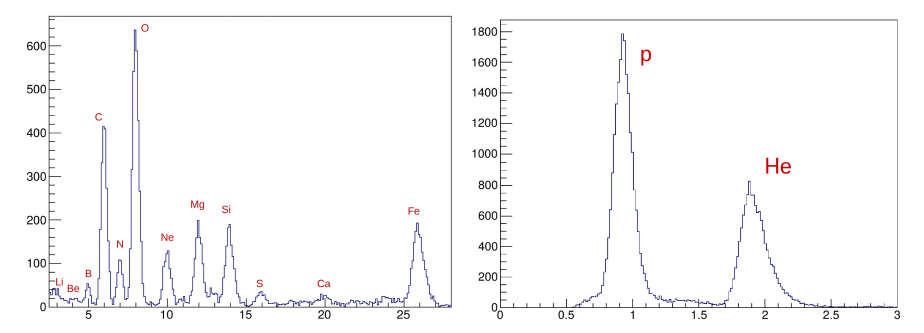 What's next?
The integral spectrum of CR (m2 sr year)
                  (>E)   1014       1015        1016               1017           
                          2100        46           0.8          0.0054
For 1015 - 1016  eV range exploring it’s necessary at least 100 par. >1016  eV 
The main requirement - effective exposure factor must be ~120 m2 cr year
HERO
“High Energy Rays Observatory” 
supported by the Russian Academy of Sciences and included in the Russian Federal Space Program
R&D stage is ended in 2020
Main physical Requirements:
 Effective exposure factor >120 m2 sr year
 Energy resolution
      for Protons at  1015-1016  eV < 30%
                           at  1012-1015  eV < 20%
      for Nuclei    at  1012-1016  eV < 15-20% 
      for Leptons at  3*1011-1013  eV ~ 1% 
Only technology of 
Heavy 3D Ionization Calorimeter
Main Requirements: Weight

Modern Russian  launch vehicles, Existing, and under development
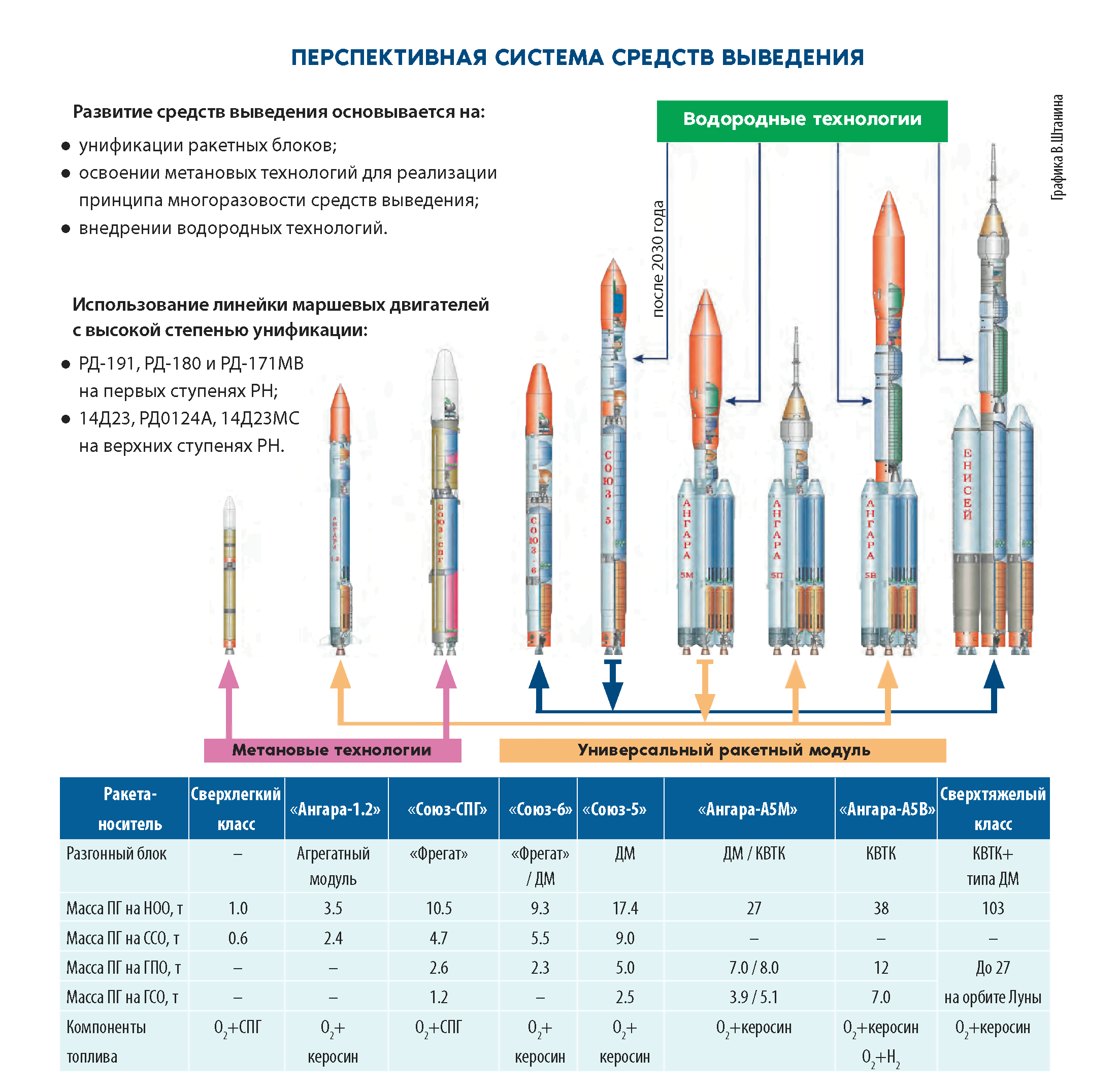 By R&D specification 
Three versions of HERO calorimeter were considered

10 tons
30 tons
70 tons
[Афанасьев И.Б. Локомотивы нового поколения. Русский космос, 15 (2020), 34-39]
Other requirements:
- relatively fast apparatus development (less than 5 years)
- relatively cheap production
 mission success (high reliability)


Do not use new technologies

Only those that have reliably worked in space 
for several years

NUCLЕON - base
IC shape optimization
After wild simulations the most optimal shape – 3D IC of a prism form placed lateral surface to the Earth
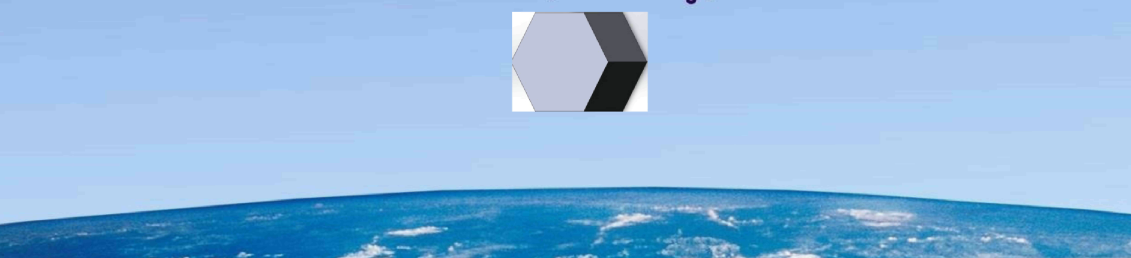 two limiting forms of the prism: “pancake“, "pencil"
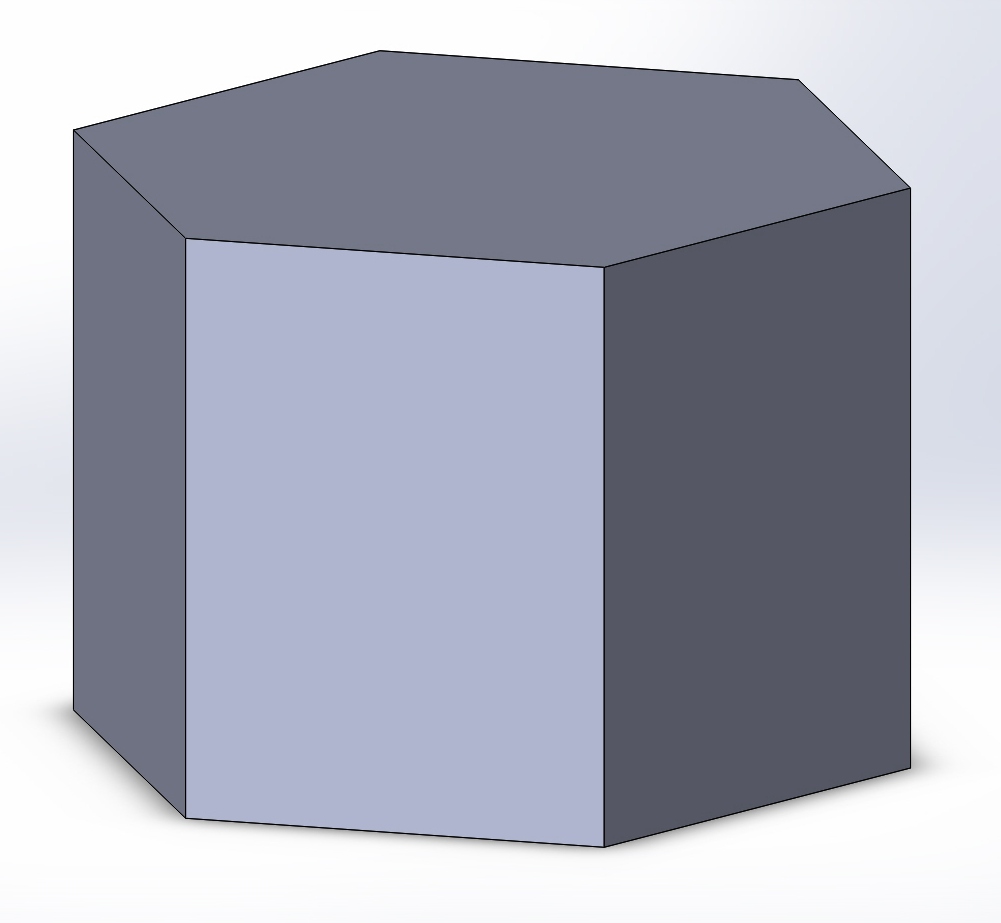 IC substance.optimal - a combination of a very heavy (tungsten) and very light (polystyrene) to optimize development electromagnetic and hadronic cascades
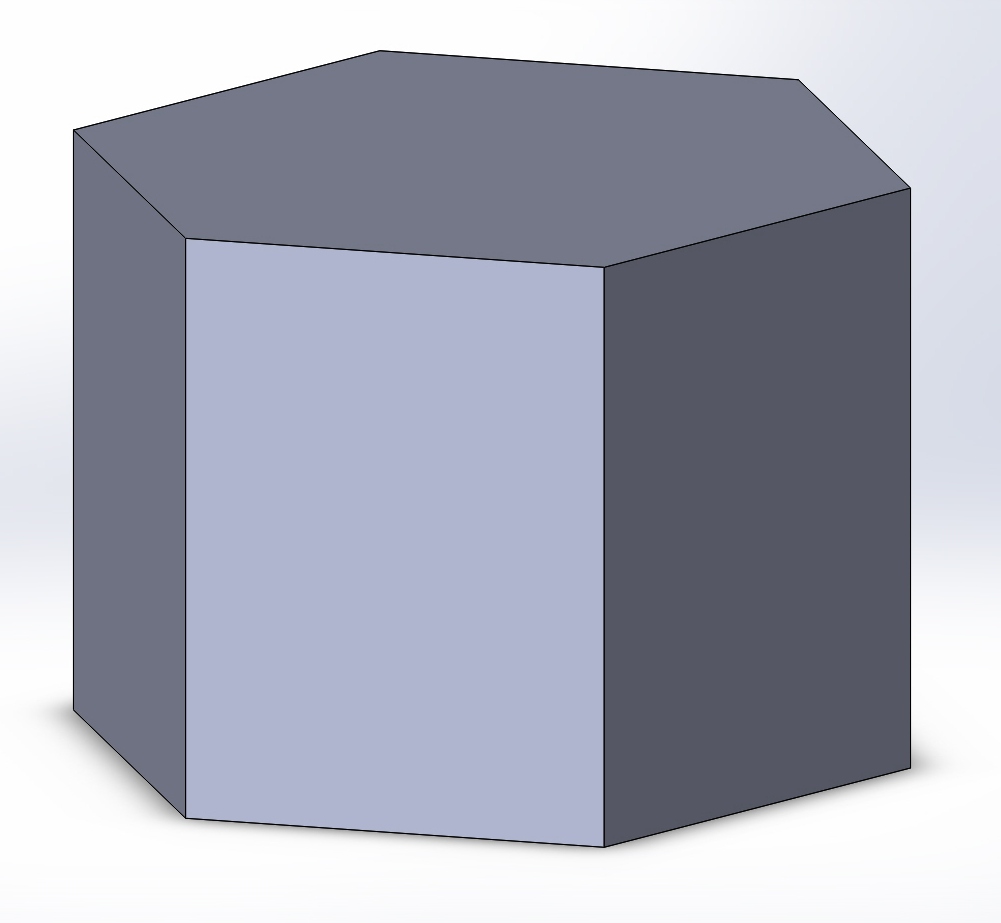 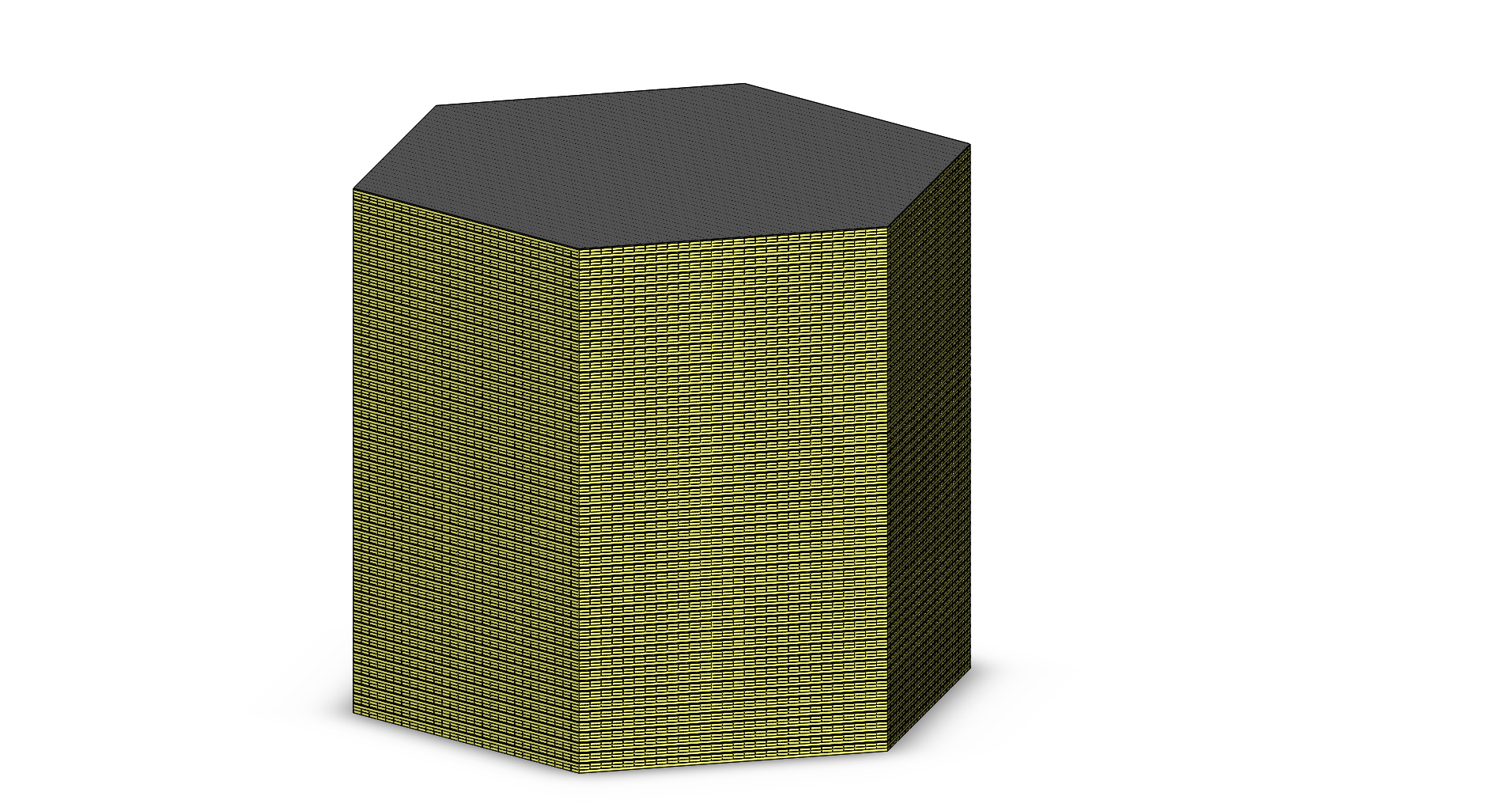 IC consists of N identical layers. Each layer is a hexagonal plane, 24+3 mm thick, with three layers of polystyrene scintillator (ρ~1.0 g/cm3, h=8 mm) with 56 2.5cm strips oriented at 60o angle relative to each other and a tungsten-copper-nickel alloy absorber (ρ~16/5 g/cm3, h=3 mm)
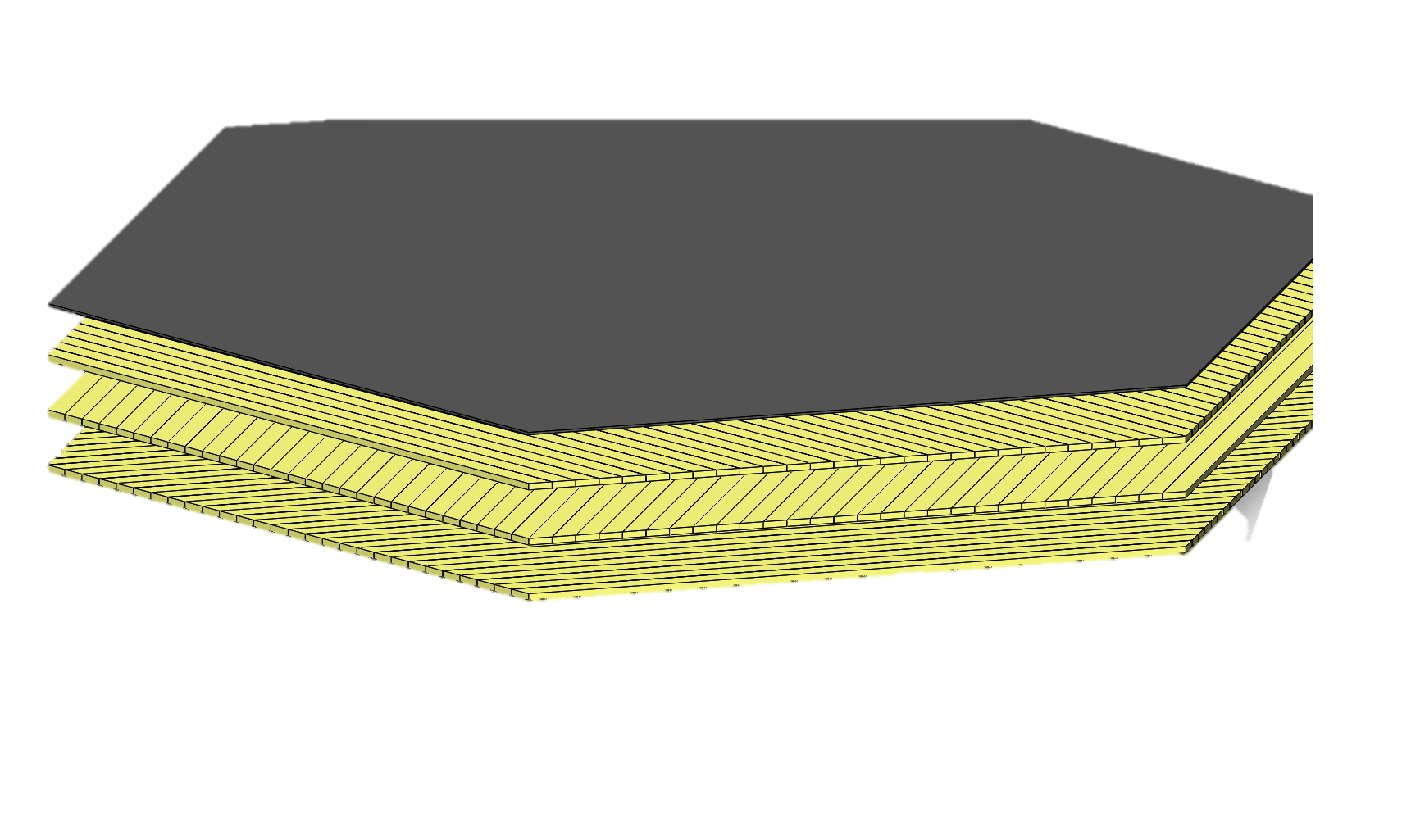 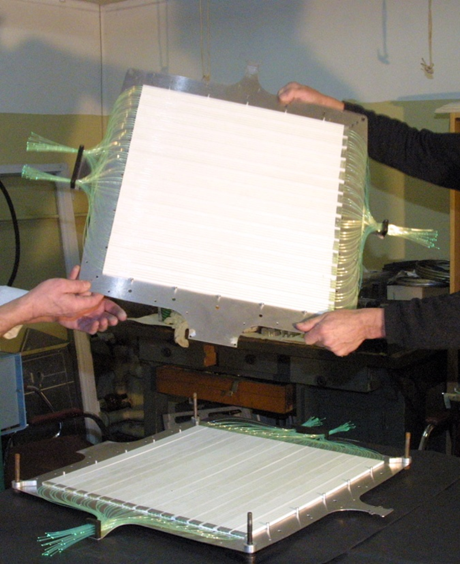 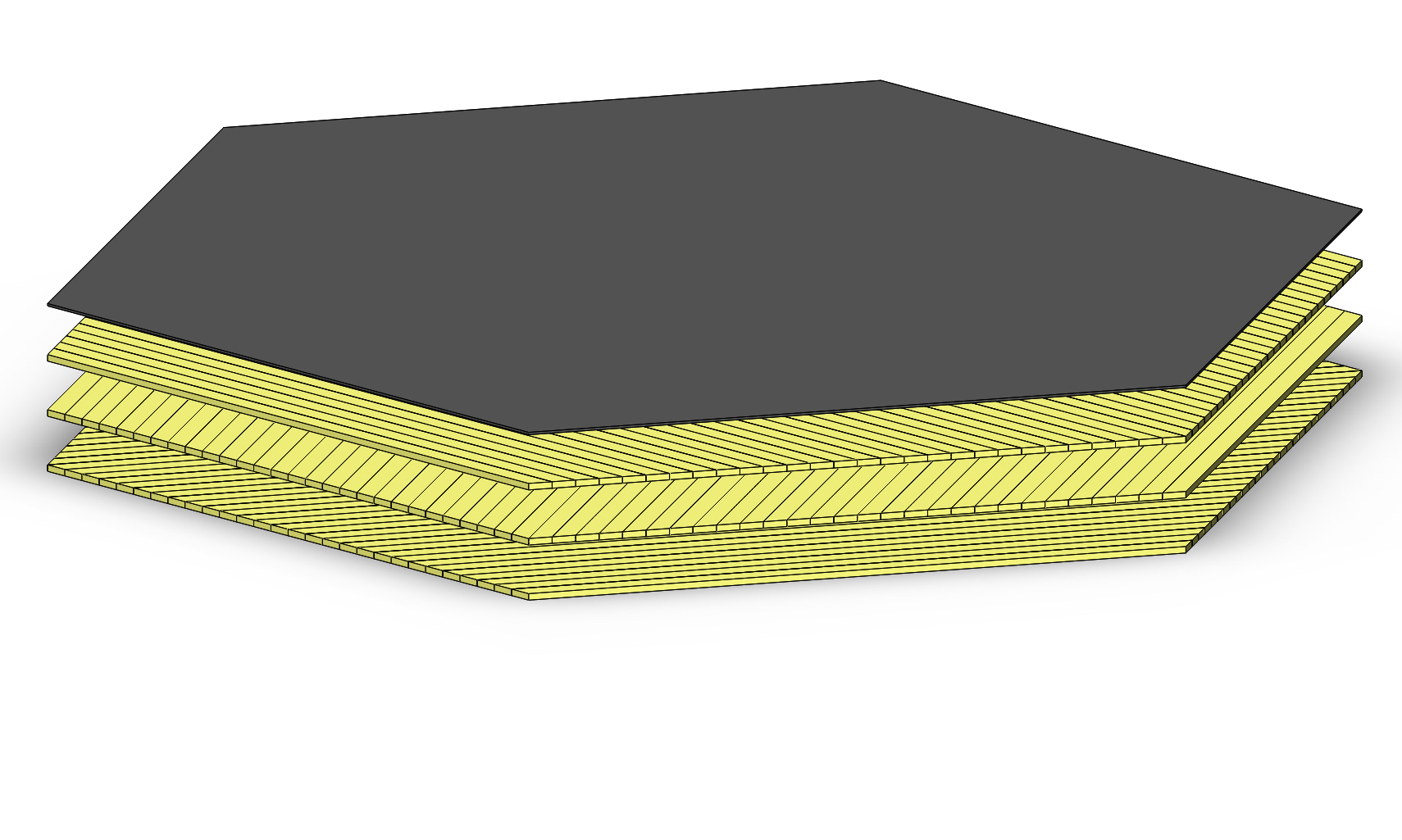 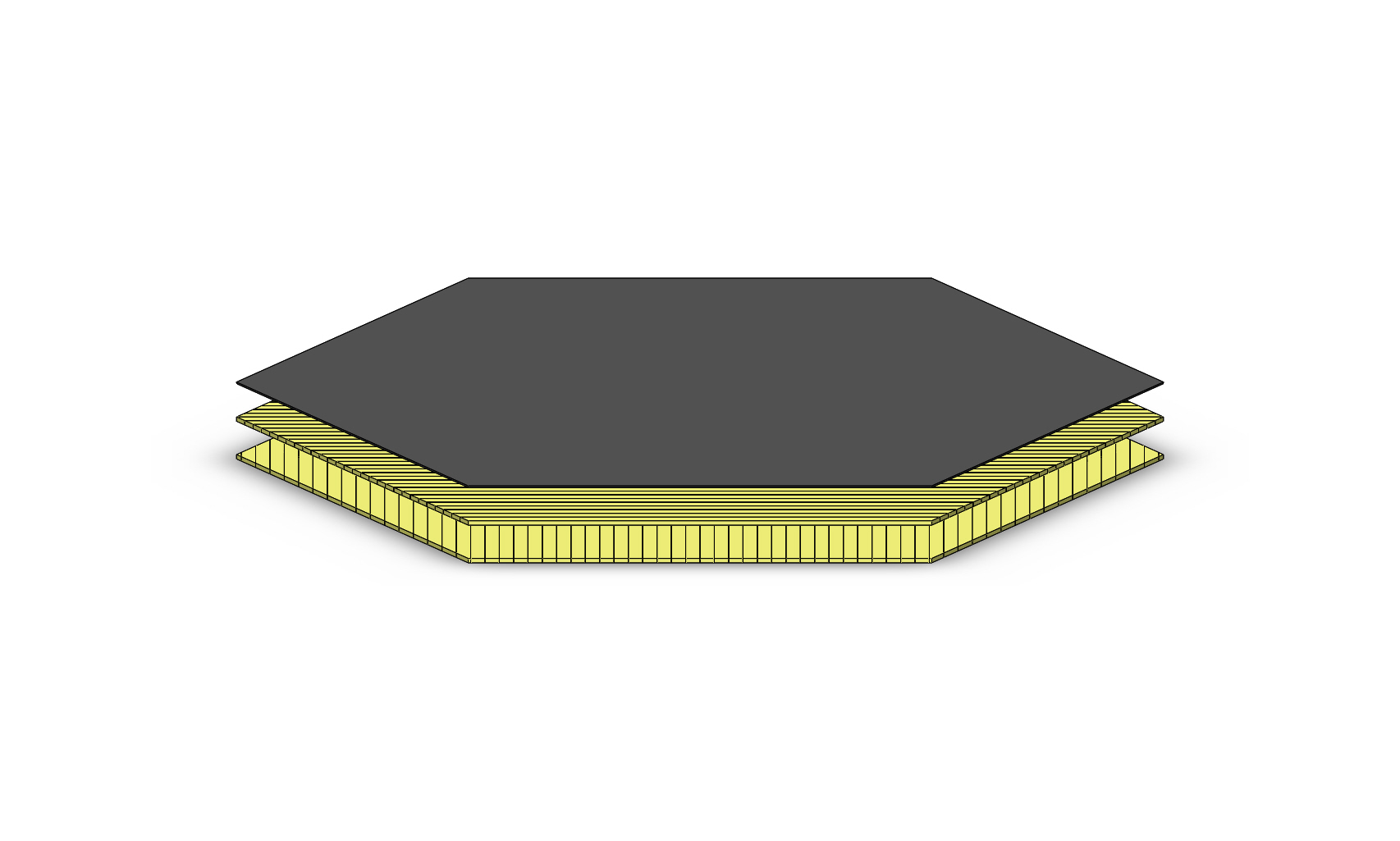 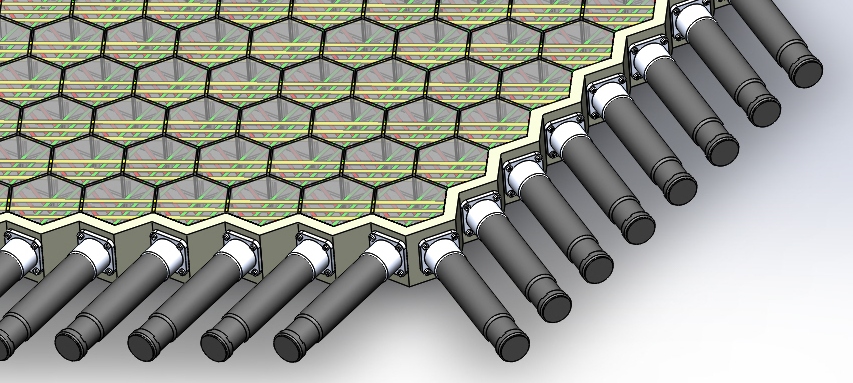 60o strip orientation, 3 layers of scintillator per layer of absorber (Totaling to 51 4-layer stacks + 1 additional absorber layer)
90o strip orientation, 2 layers of scintillator per layer of absorber (Totaling to 77 3-layer stacks + 1 additional absorber layer)
Both strip constructions provide nearly the same angular and spatial resolution, but 60o is preferable due to reliability and more efficient usage of PMTs
Surrounding the IC is the charge measurement system consisting of silicon detectors (pad size is about 1cm2). Four layers
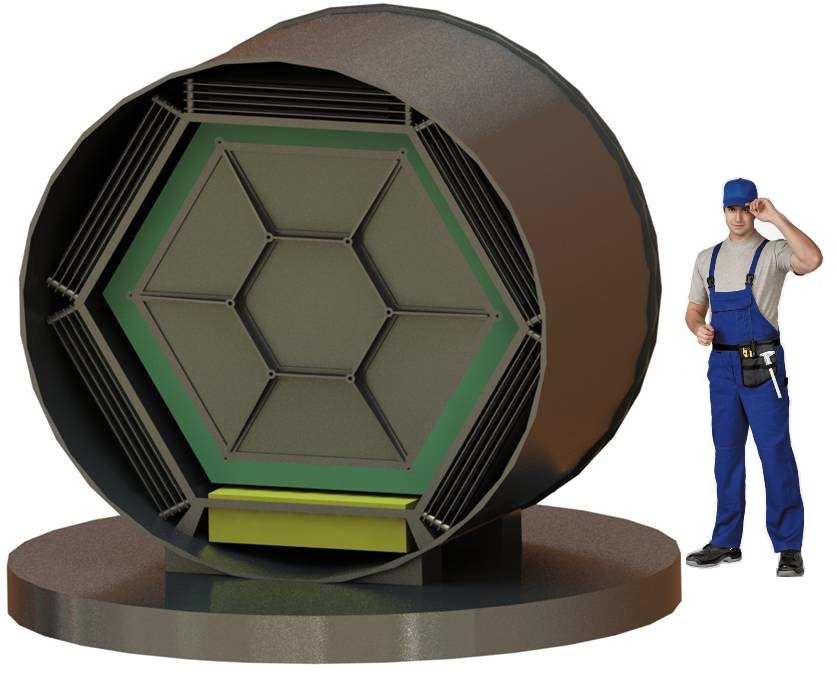 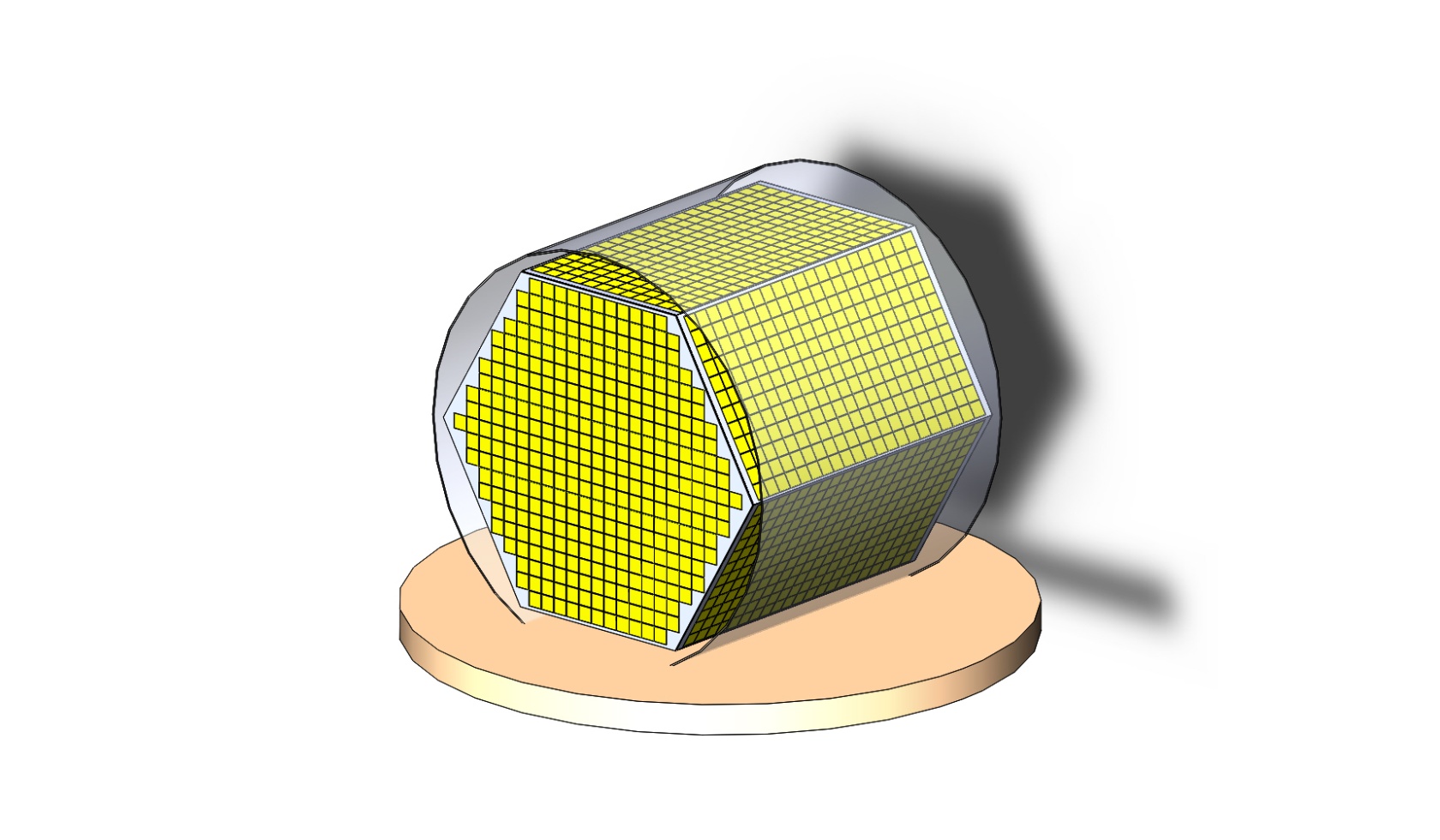 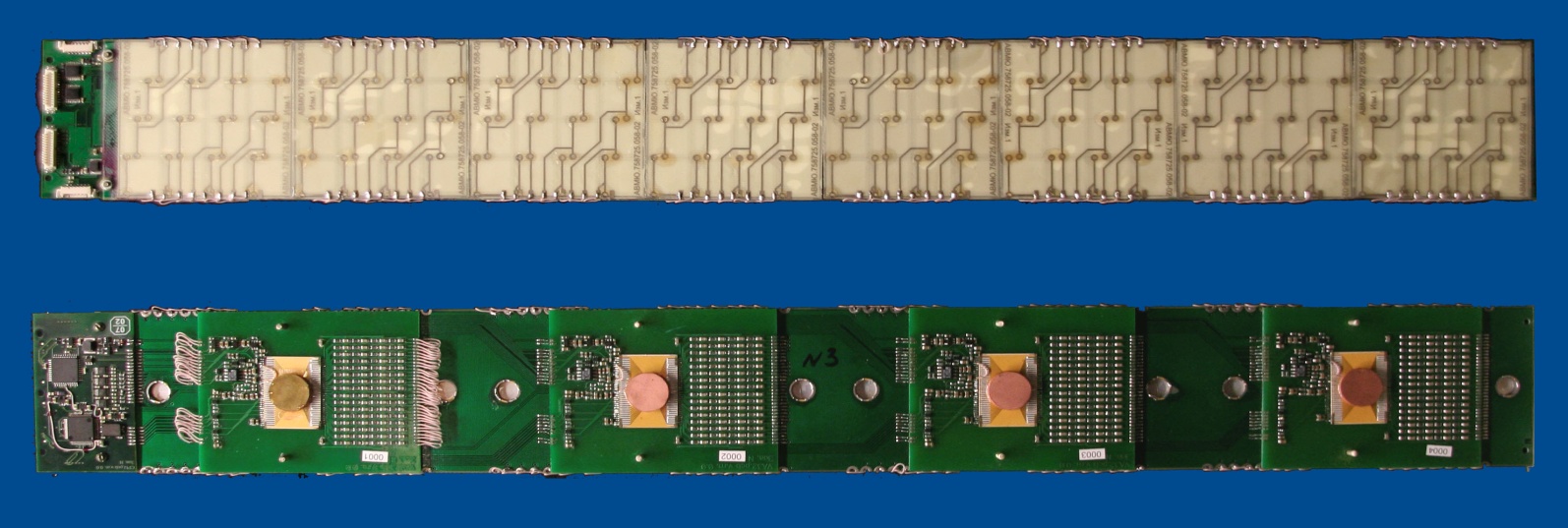 Leders construction is similar to NUCLEON one. Expected charge resolution is better    then 0.2 ch. u. (Pads in HERO are three times less than in nucleon)
Geometry optimization and energy resolution
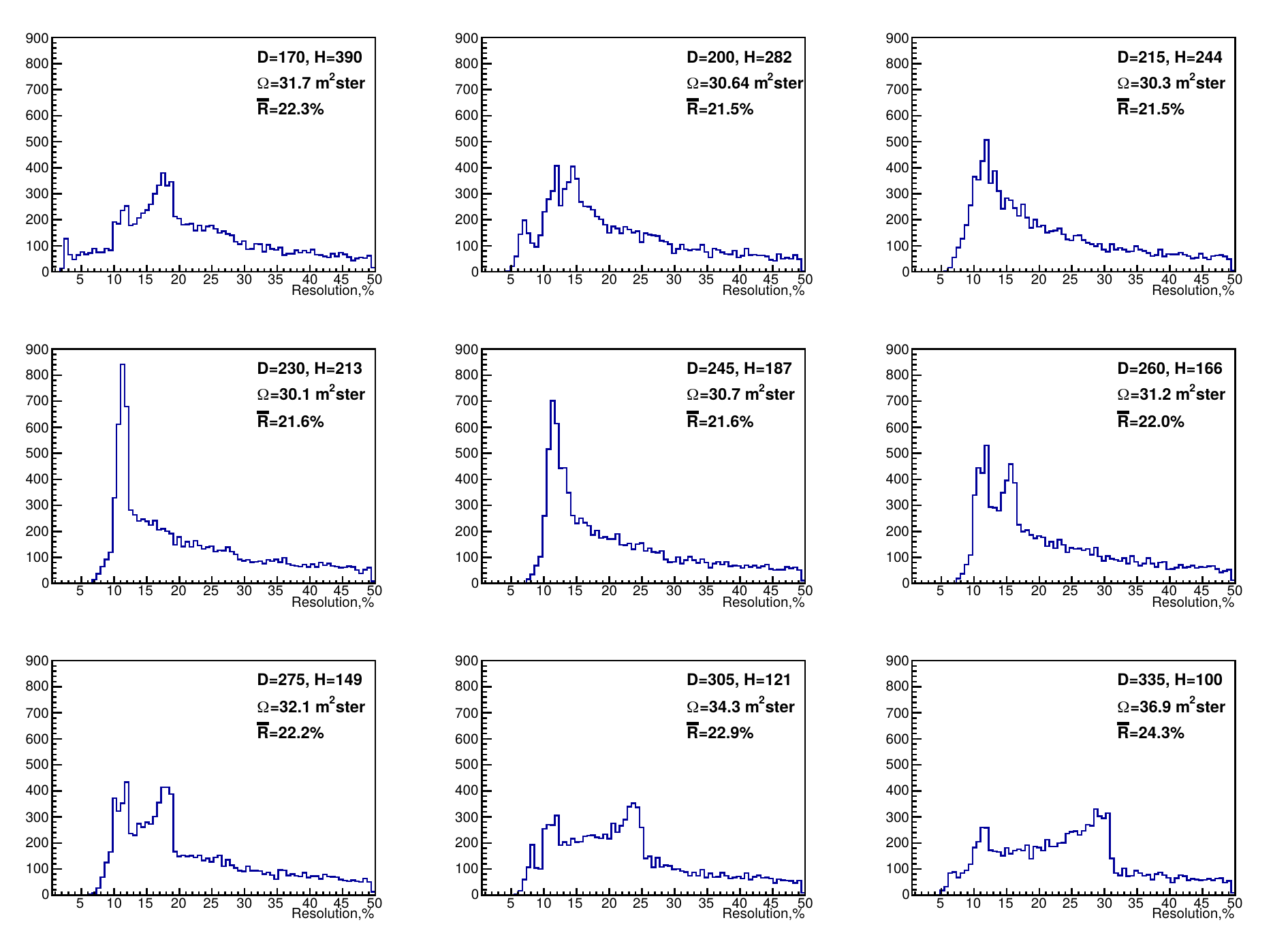 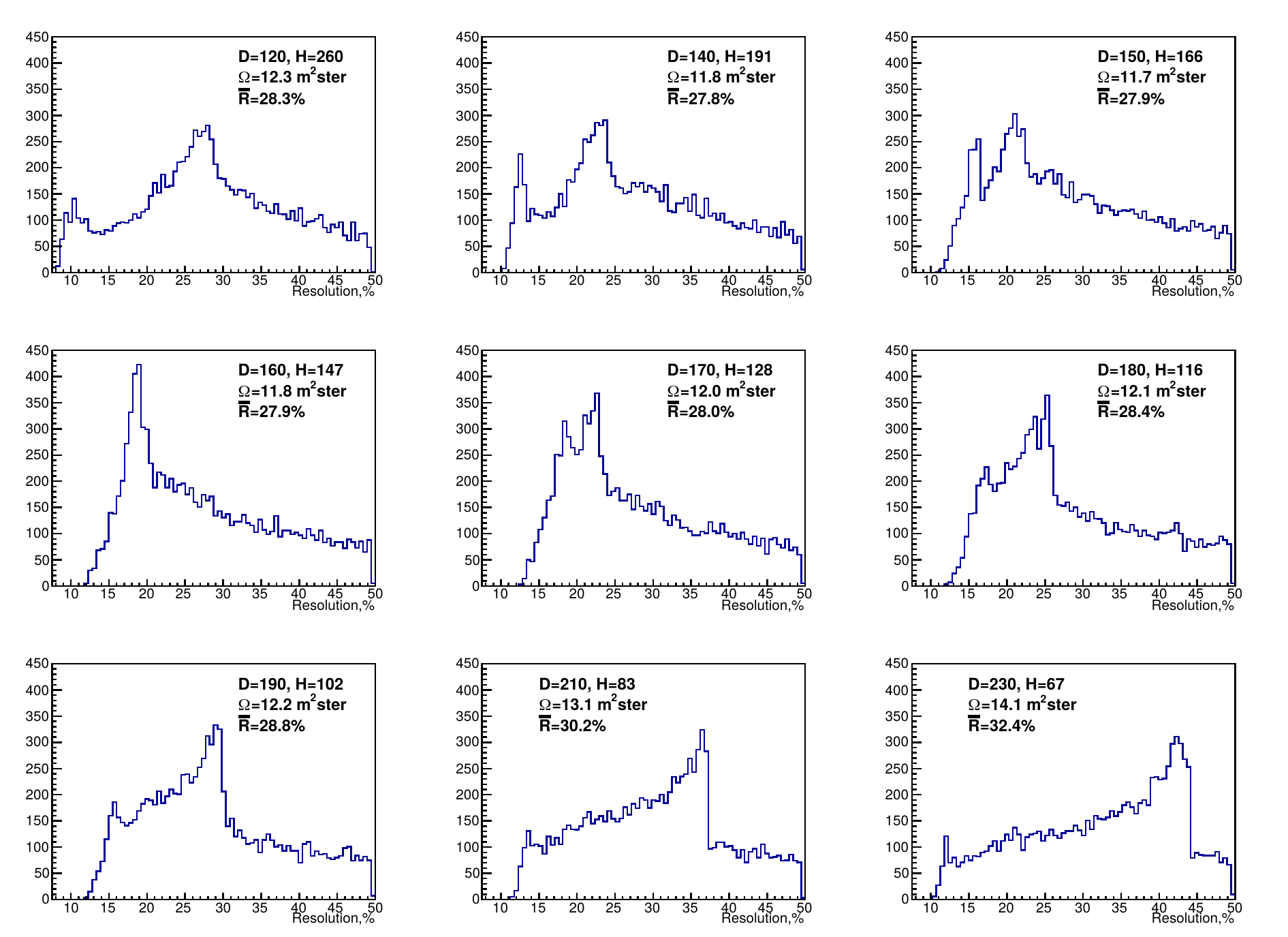 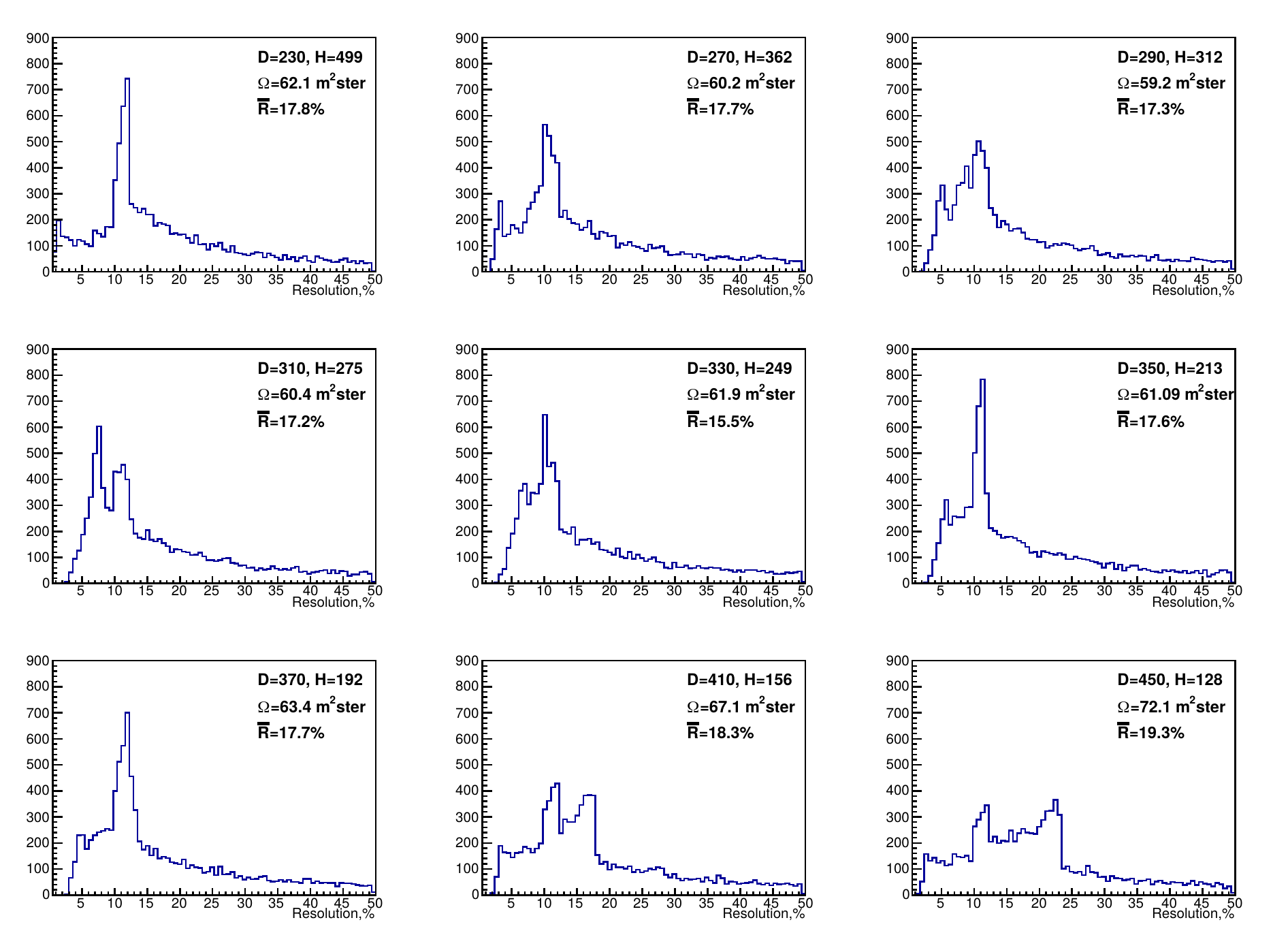 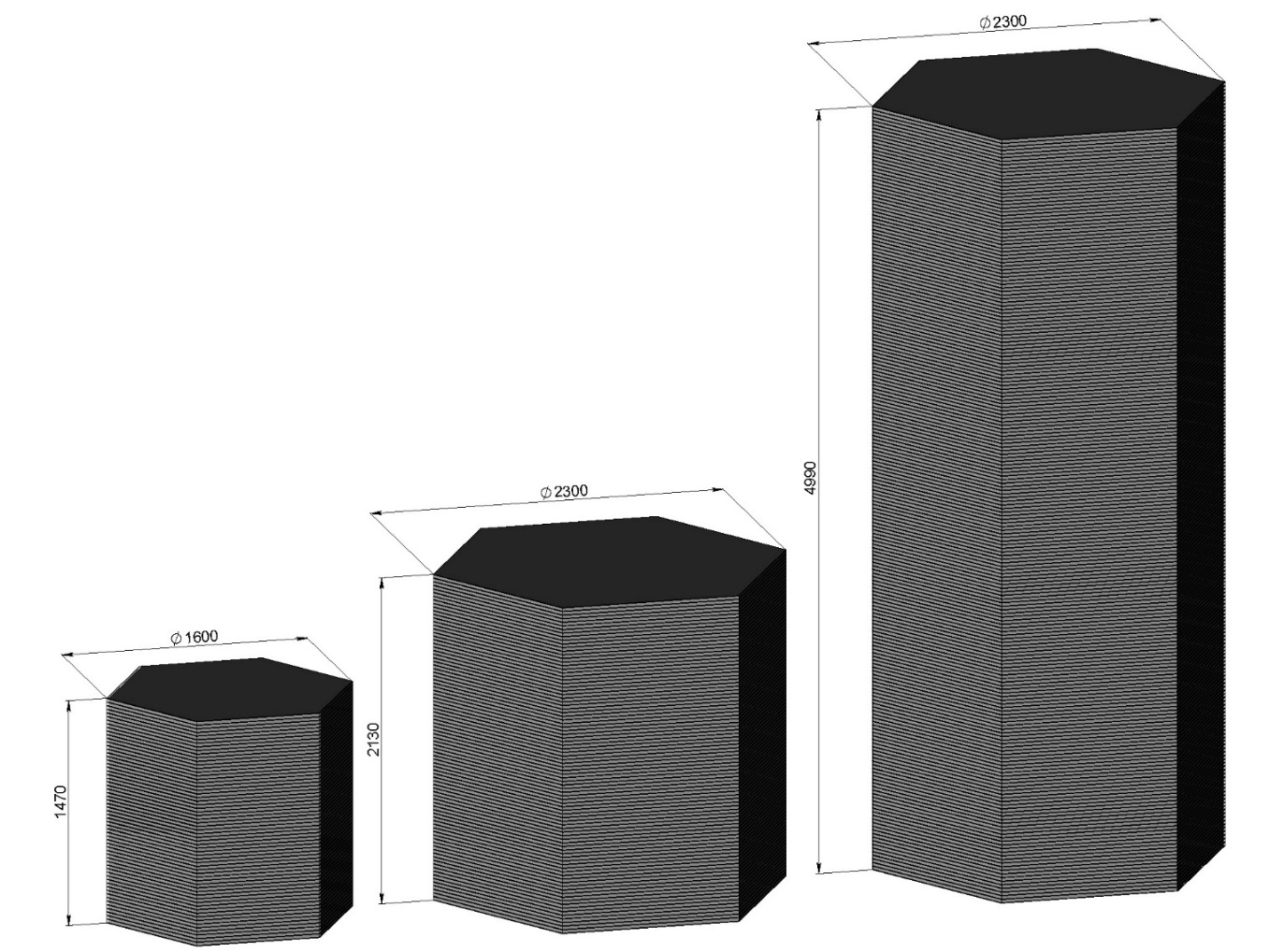 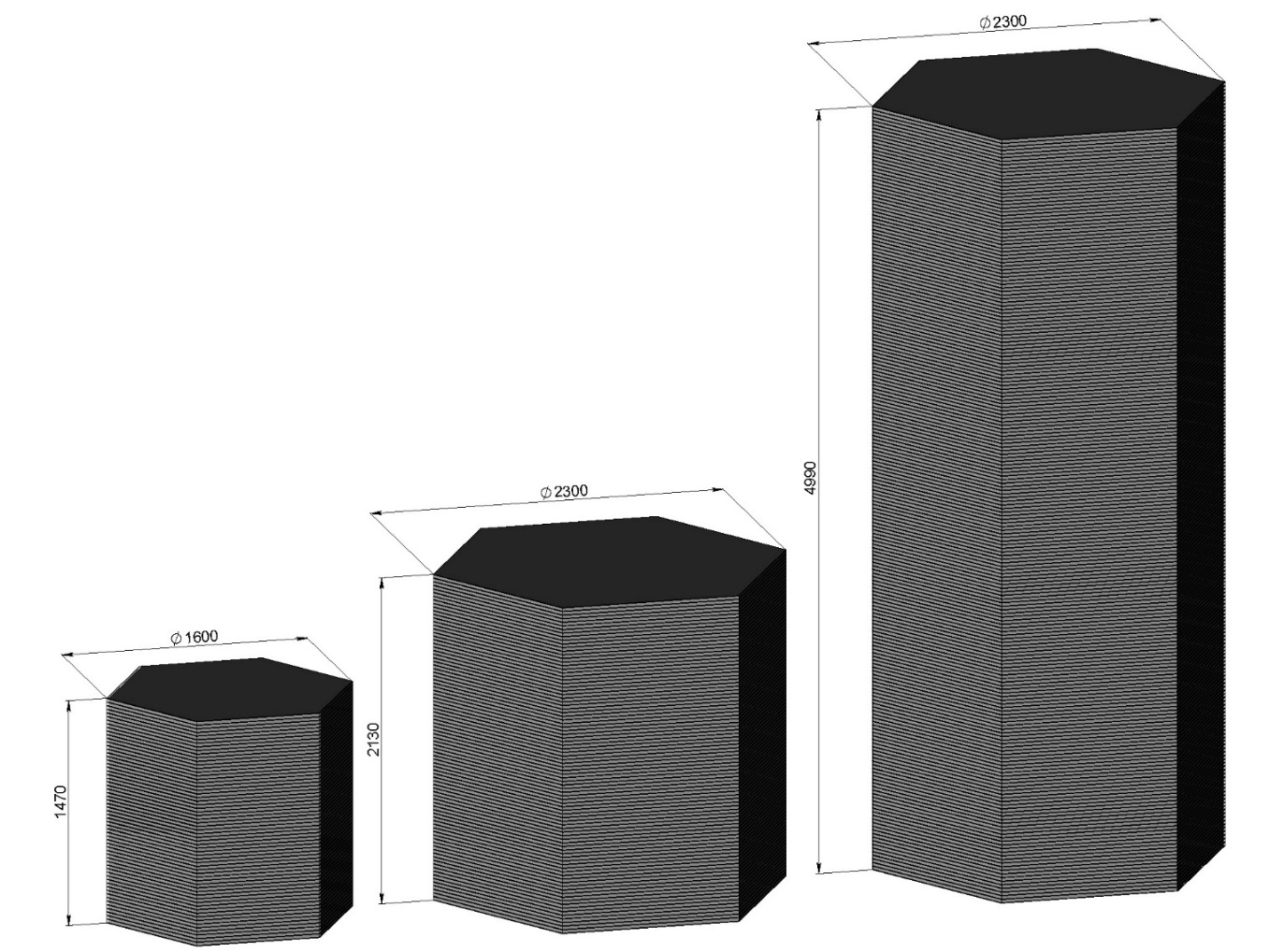 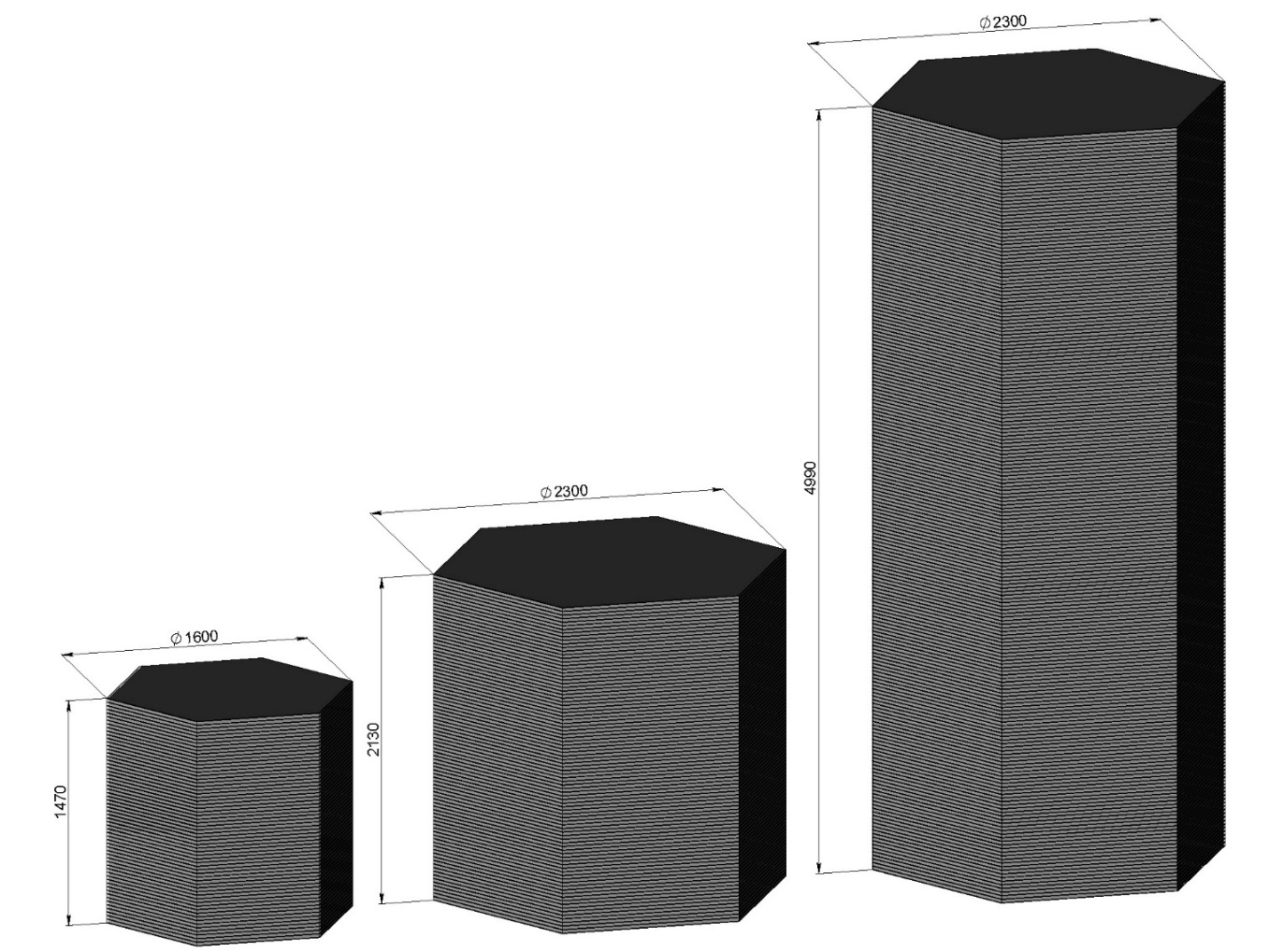 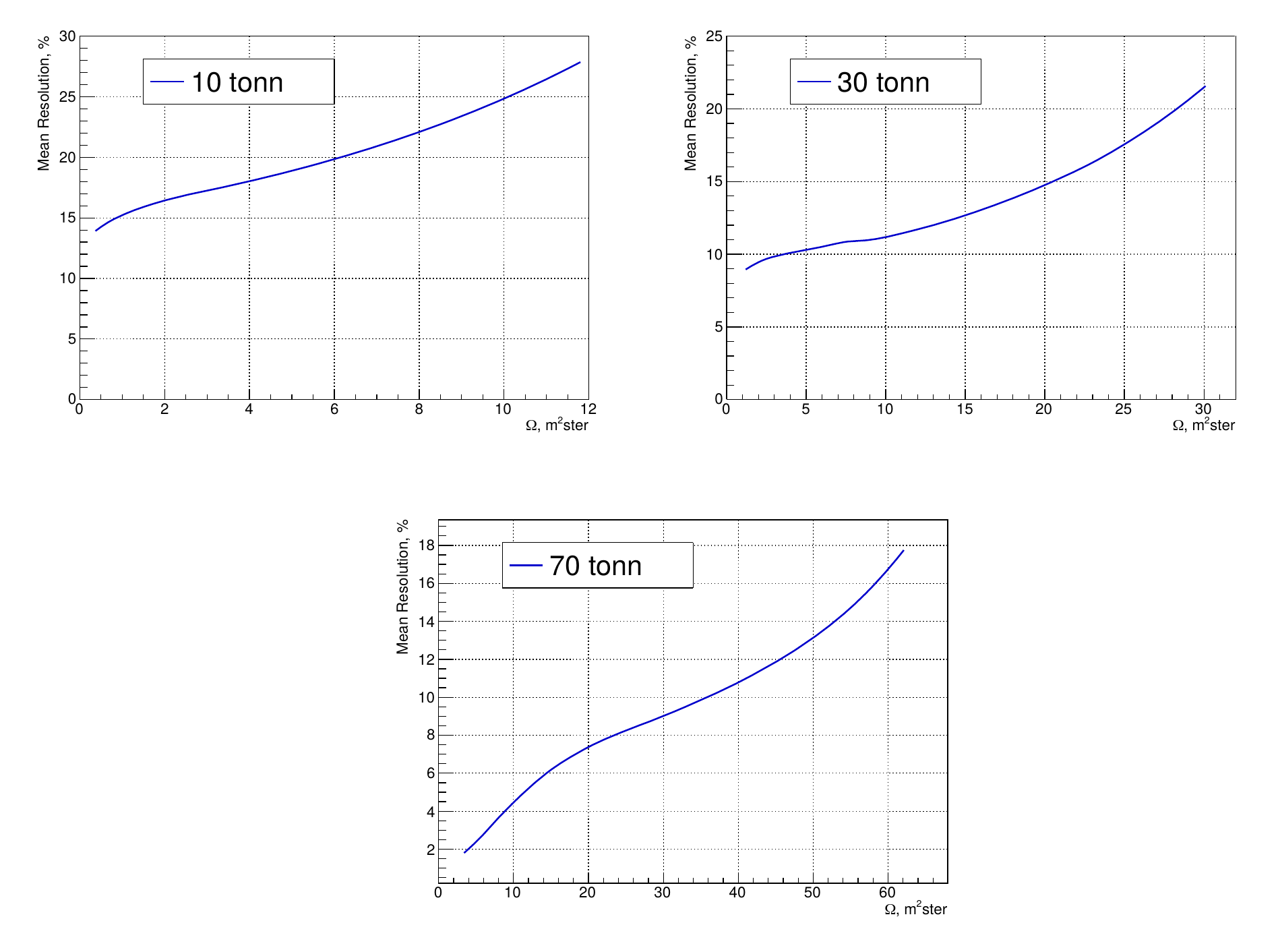 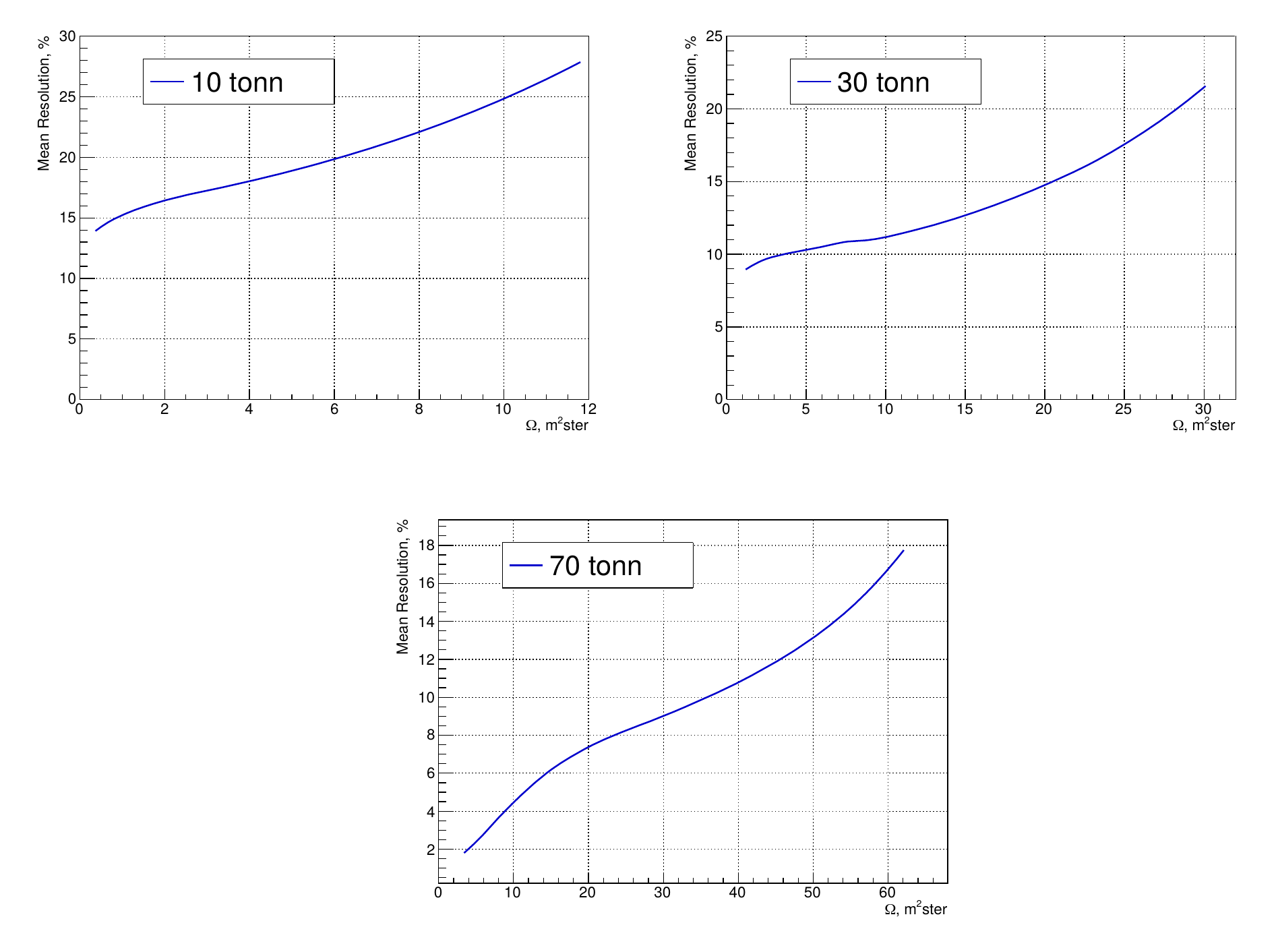 Energy resolution of 4% at 10 m2ster geom. factor!
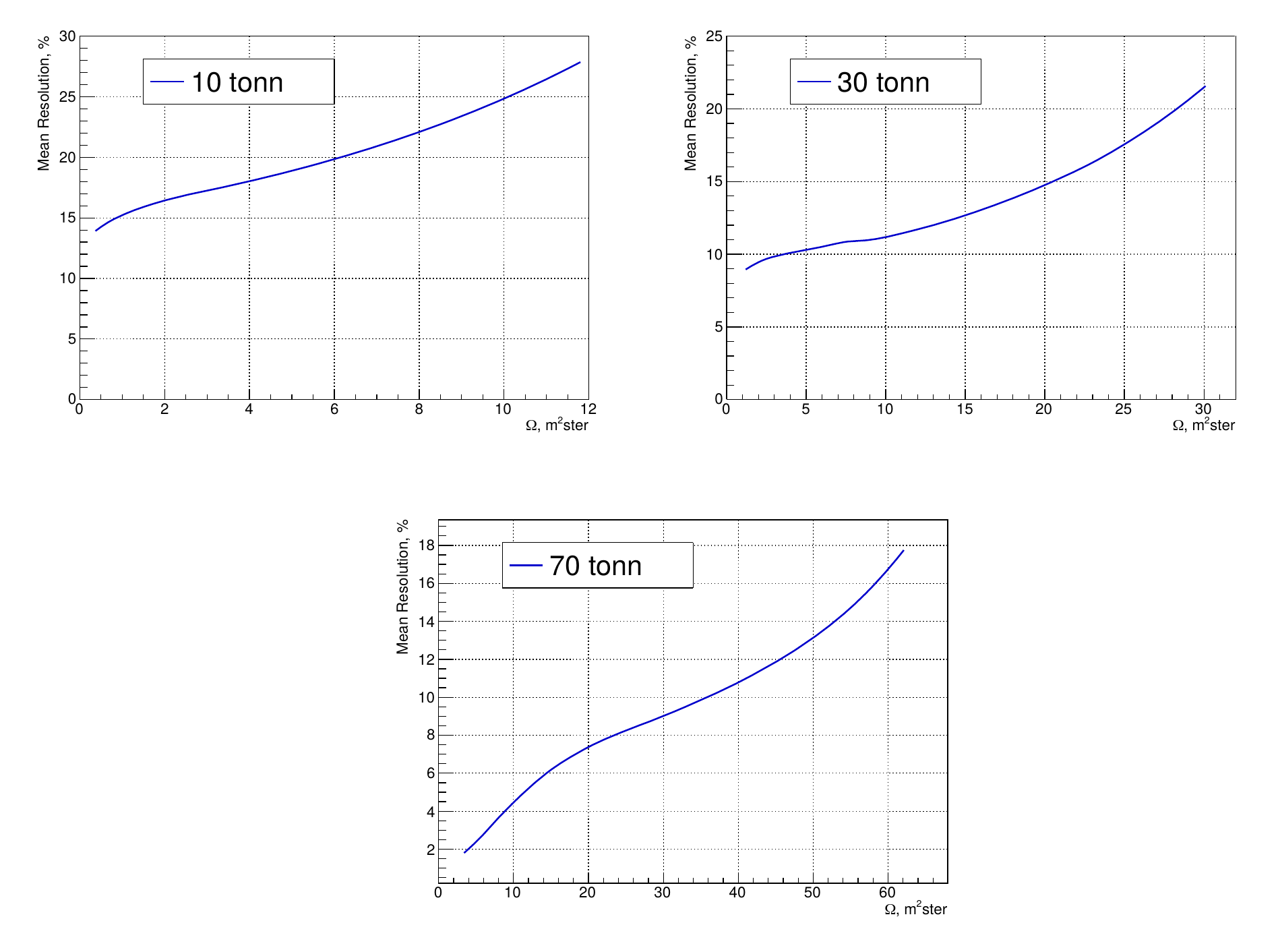 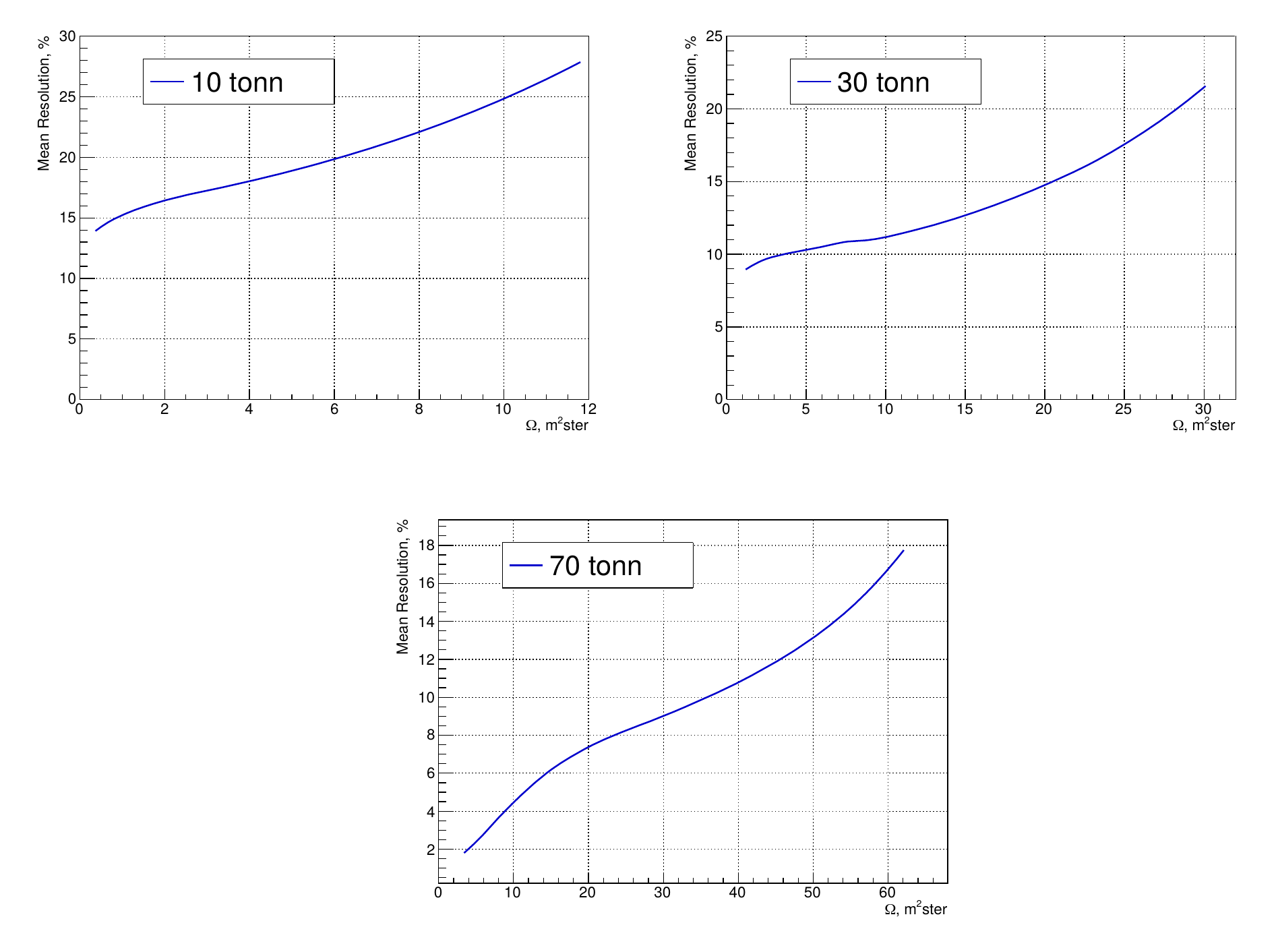 70 tons
32.700+1050000 Readout channels
10 tons
6700+270000 Readout channels
30 tons
14.000+570000 Readout channels
Energy Resolution for gamma quanta, IC of 3λ, 52 X0
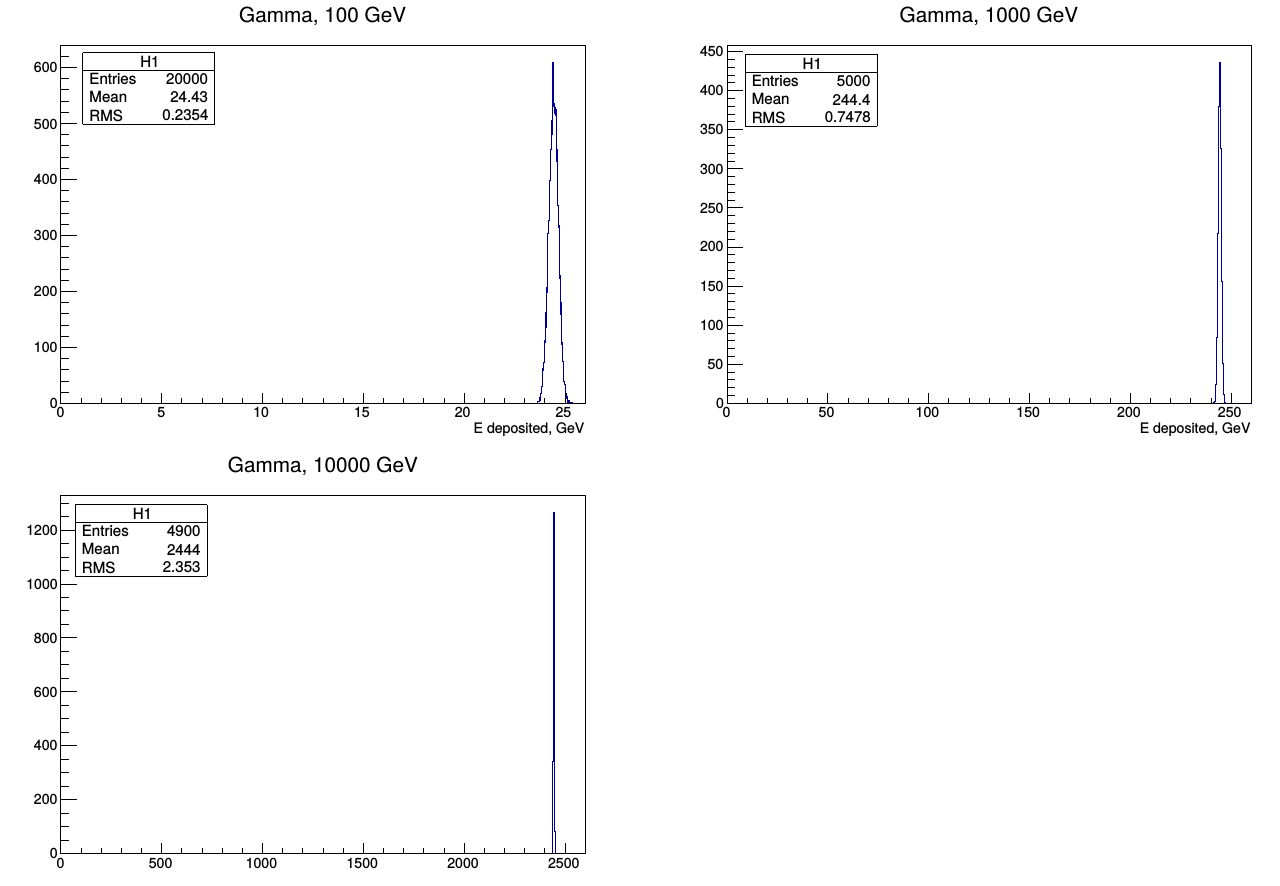 Res = 0.96%
Res = 0.31%
only physical fluctuations !
Res = 0.096%
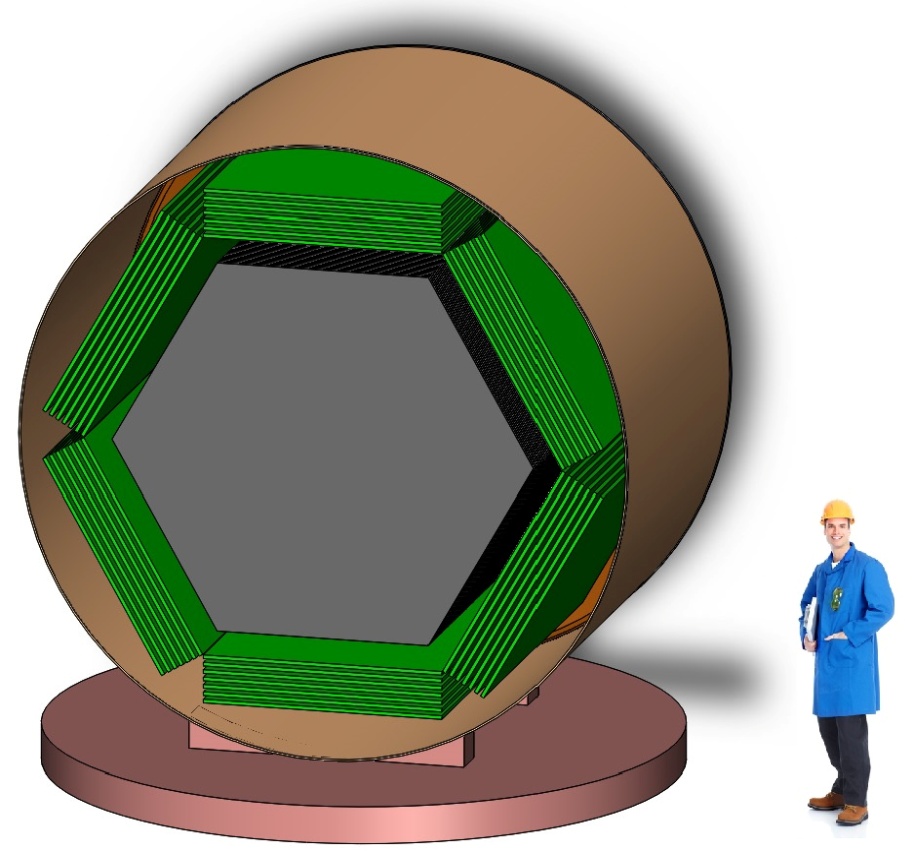 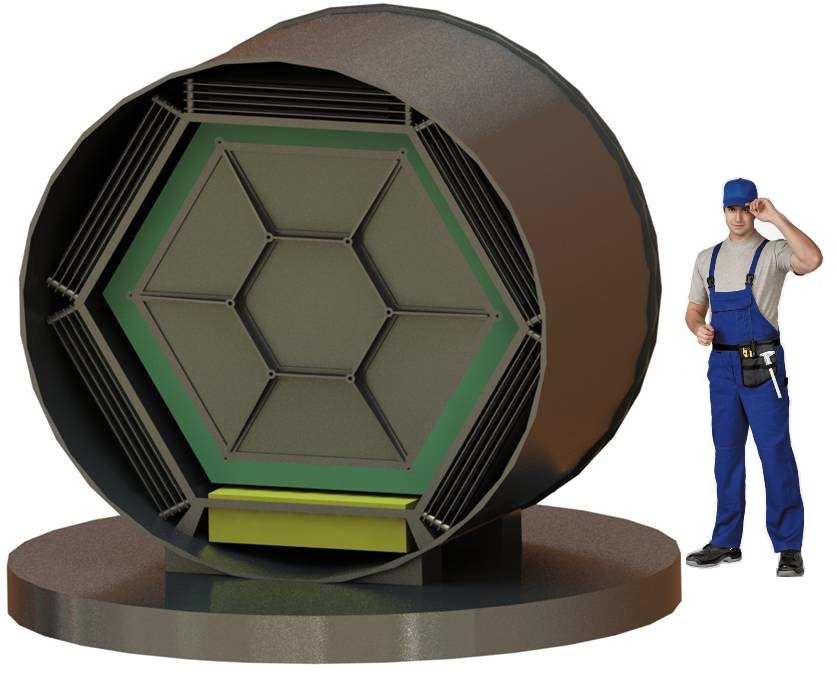 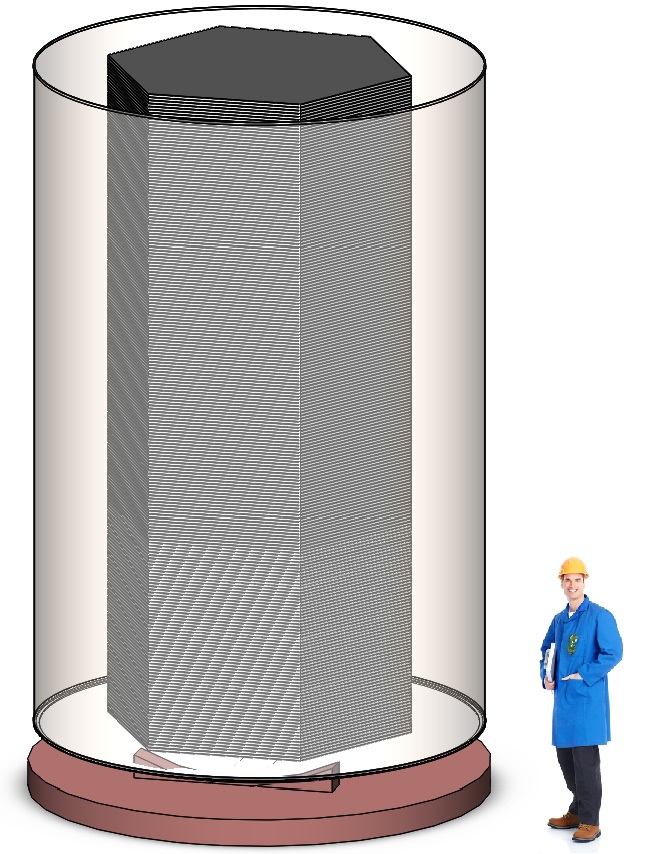 Angle reconstruction mean error (degrees) for 10-ton configuration
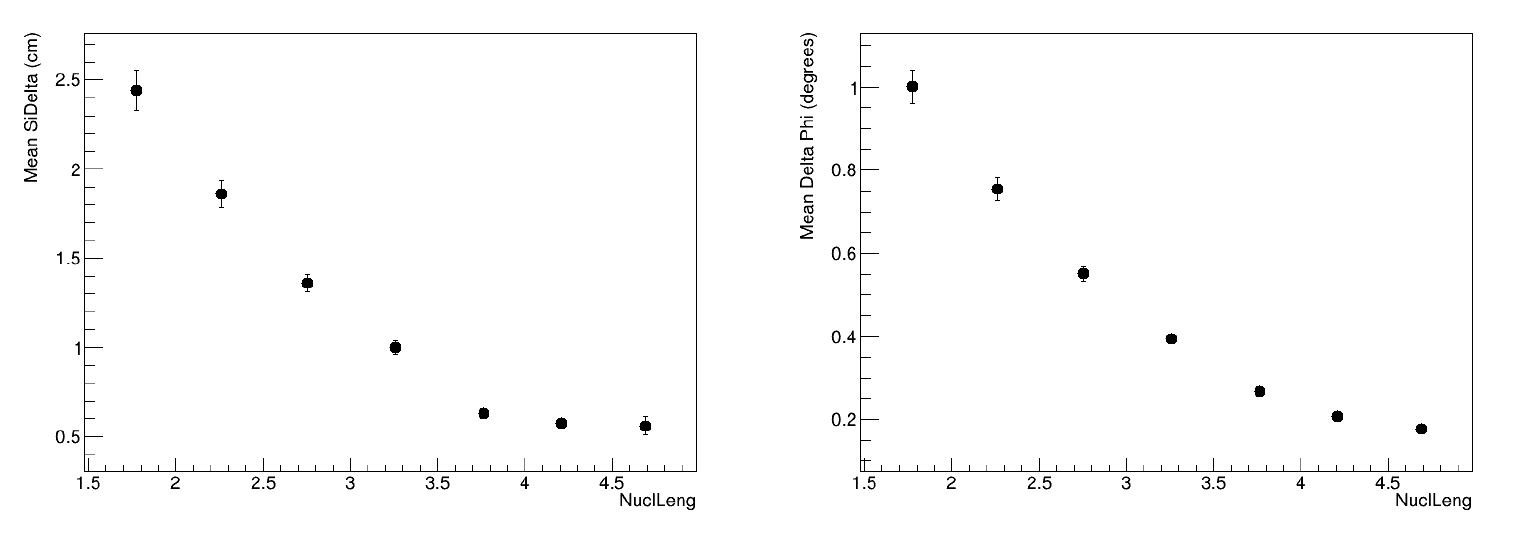 The expected spatial and angular resolution are sufficient for adequate reconstruction of charge using CMS
Expected statistics
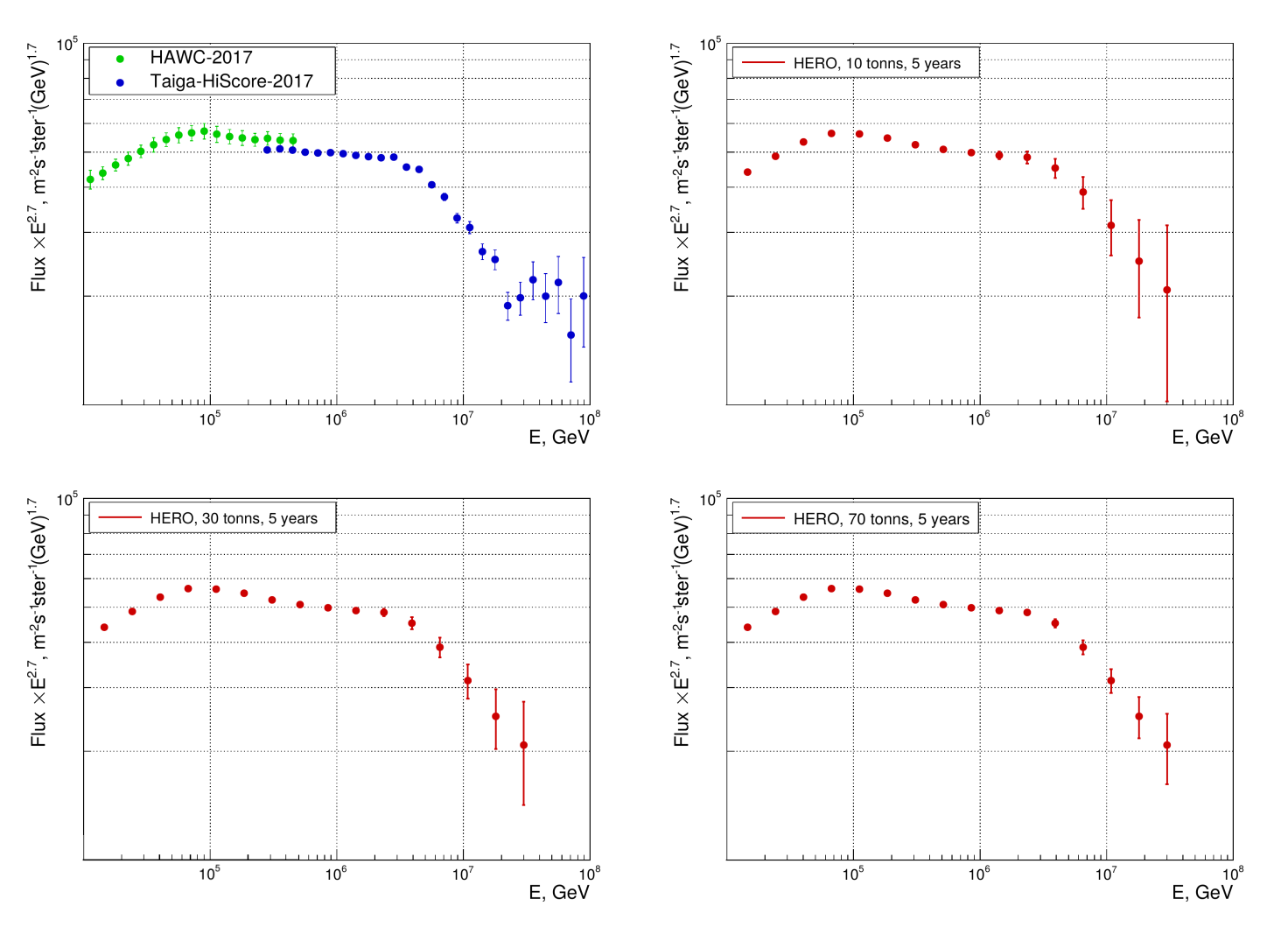 Main objectives of HERO mission
- The chemical composition of cosmic rays with an elemental charge resolution in the region of the "Christiansen-Kulikov CR knee" (energy 1-100PeV);
 A precise determination of the composition of CR in the energy range from several TeV to 1PeV (high statistics and energy resolution);
 Investigation of the electron spectrum from hundreds of GeV to multi-TeV range
 The gamma-ray and electron spectra in a wide energy range with an ultrahigh energy resolution (monoenergetic lines from dark matter annihilation);
CR composition of heavy and superheavy nuclei behind the peak of iron
The study of the anisotropy of cosmic rays